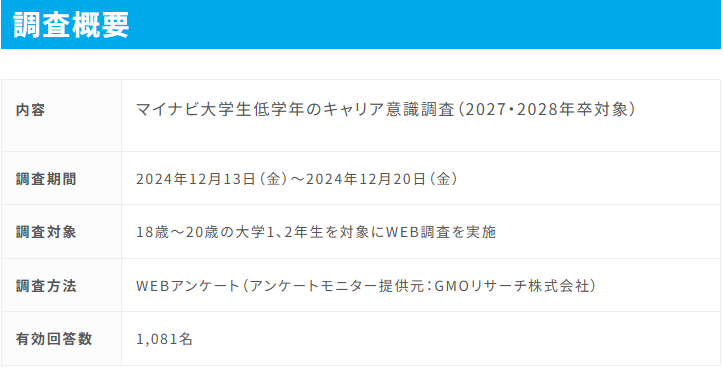 引用：マイナビキャリアリサーチLab　https://career-research.mynavi.jp/
1
【低学年】学生調査
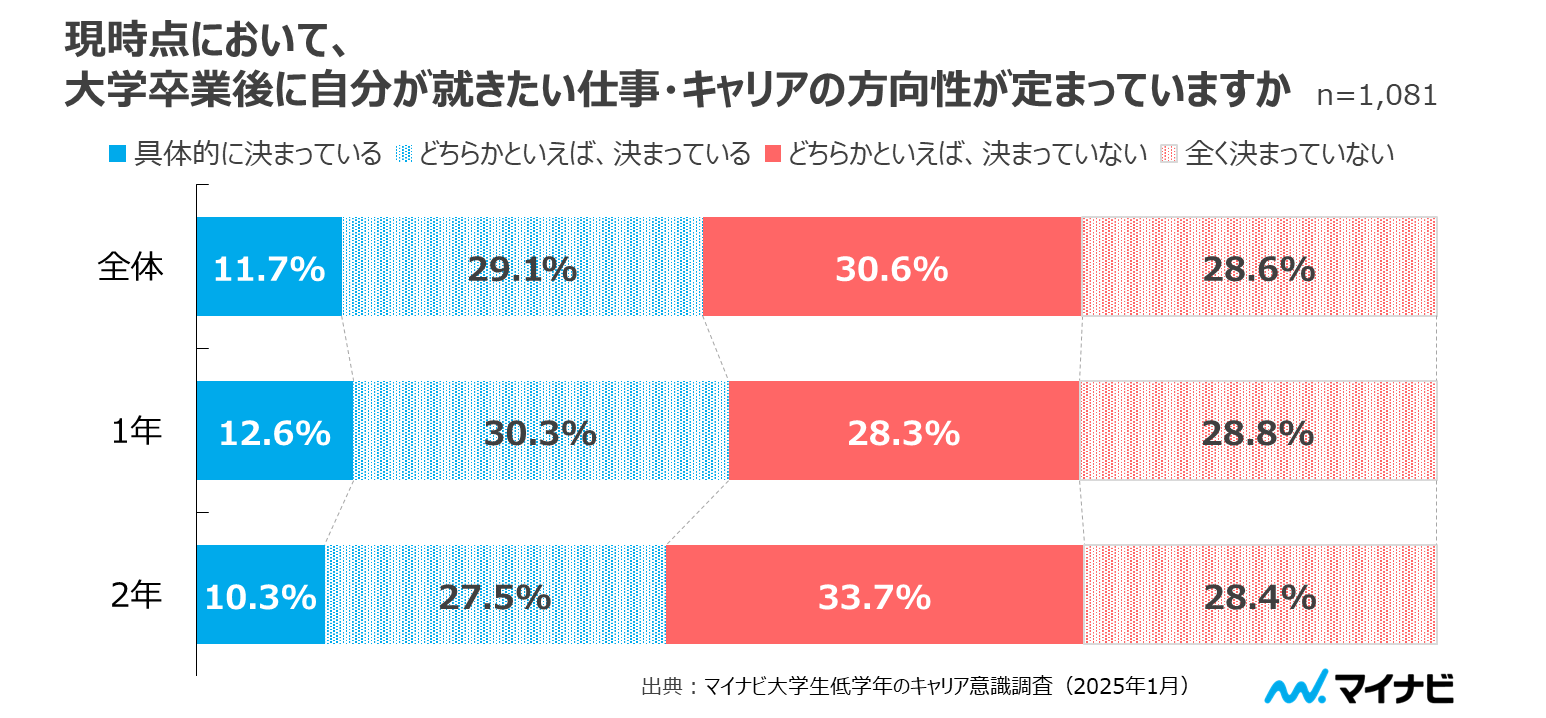 1・2年生の約6割が、仕事・キャリアの方向性が
現時点では定まっていない
2
【低学年】学生調査
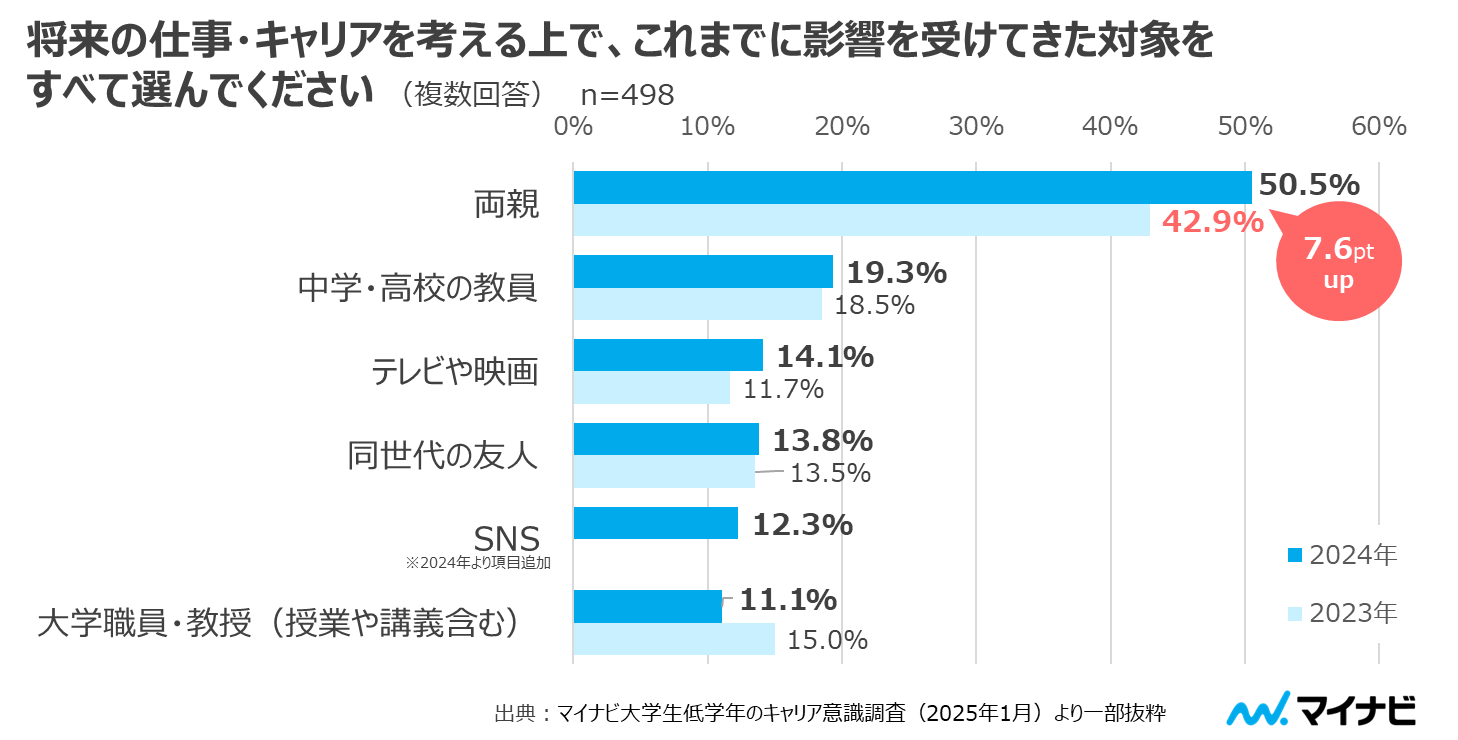 仕事・キャリアを考える上で、
両親の影響を受けてきたと回答する学生が半数を超えた
3
【低学年】学生調査
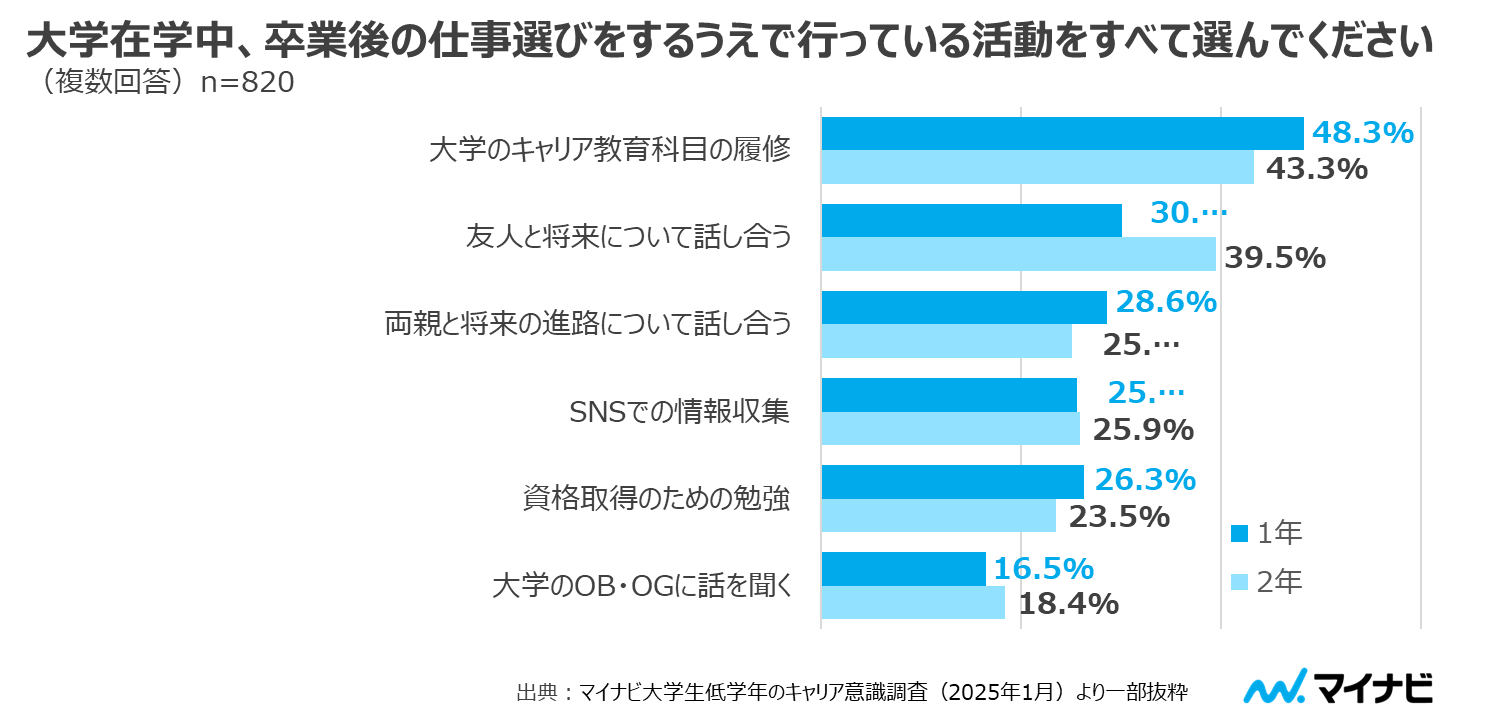 2年生になるにつれ友人と話し合う割合は増加するが
他の項目で大きな差は見受けられない
4
【低学年】学生調査
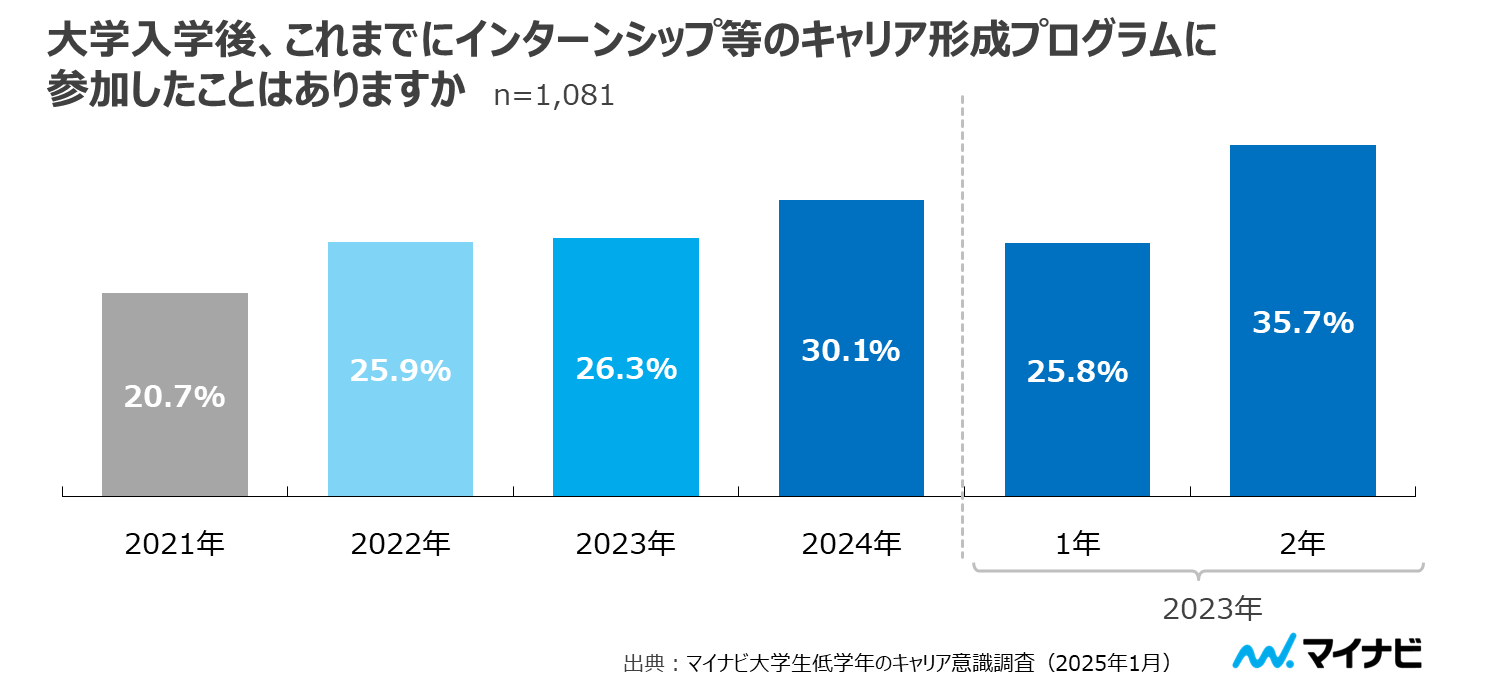 インターンシップ等のキャリア形成プログラムに参加する低学年は年々増加しており、3割を超えた
5
【低学年】学生調査
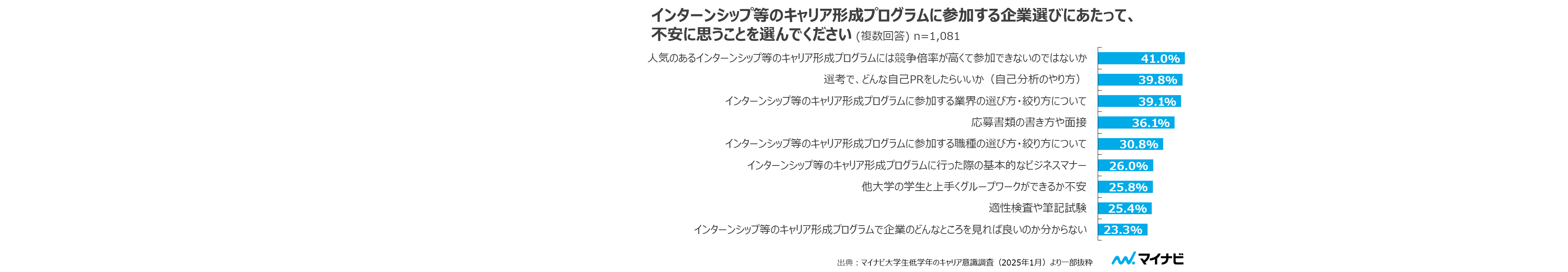 インターンシップ等のキャリア形成プログラム参加前の
選考に不安に思うことが多い
6
【低学年】学生調査
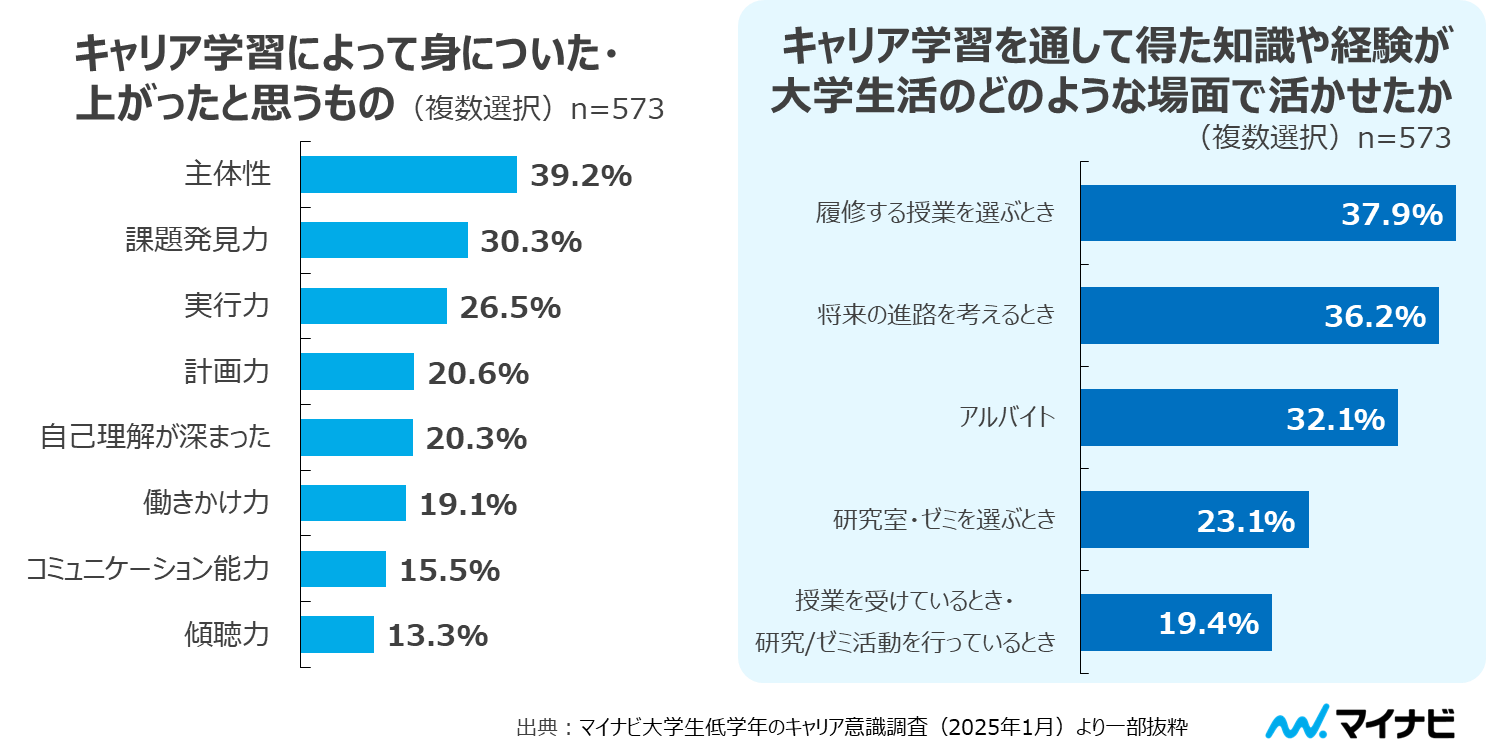 キャリア学習によって身に付けた知識や経験は、
大学生活のさまざまな場面で活かすことができる
7
【低学年】学生調査
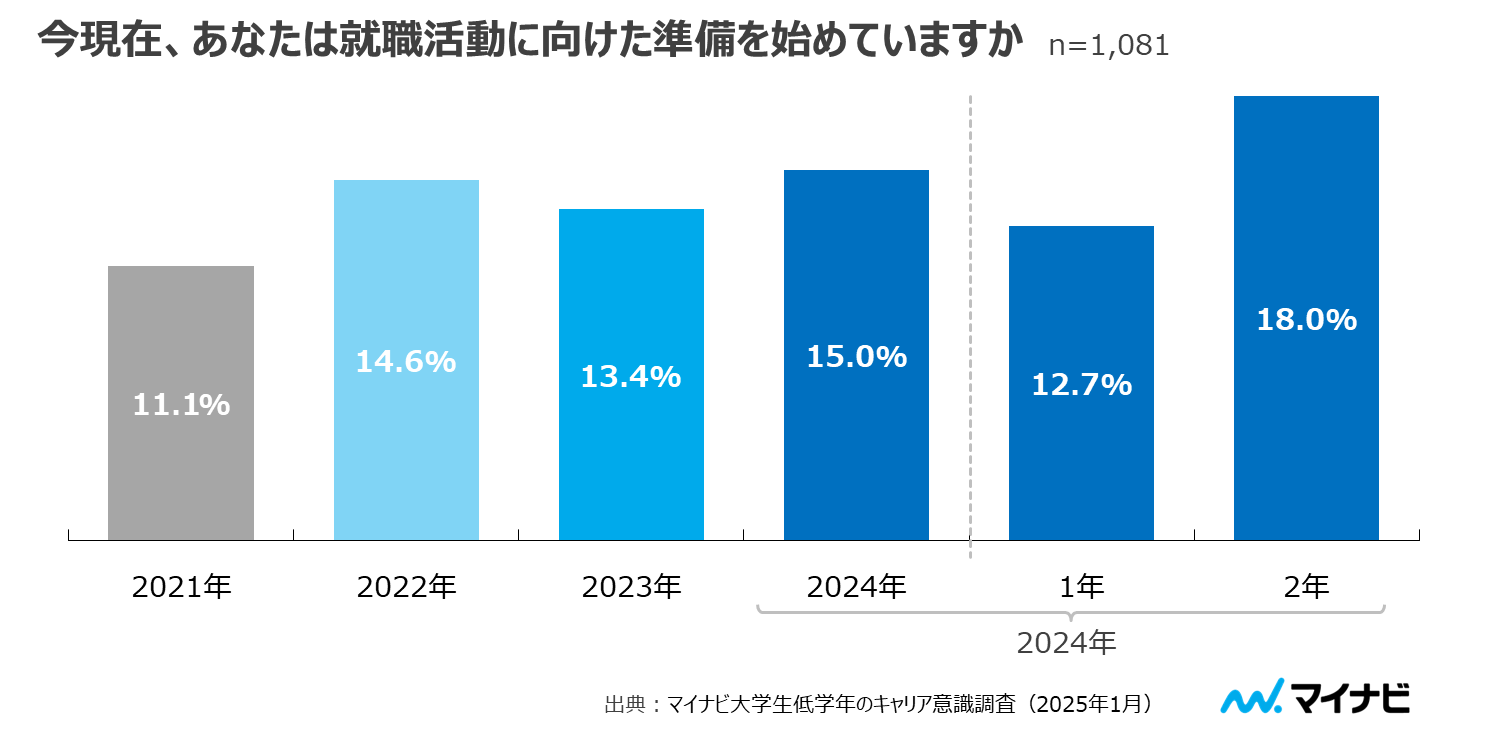 昨年より増加し、15％の学生が
低学年時から就職活動に向け準備を始めている
8